ИСТОРИЯ
6
класс
Тема урока:  
«Древняя Италия 
и её жители»
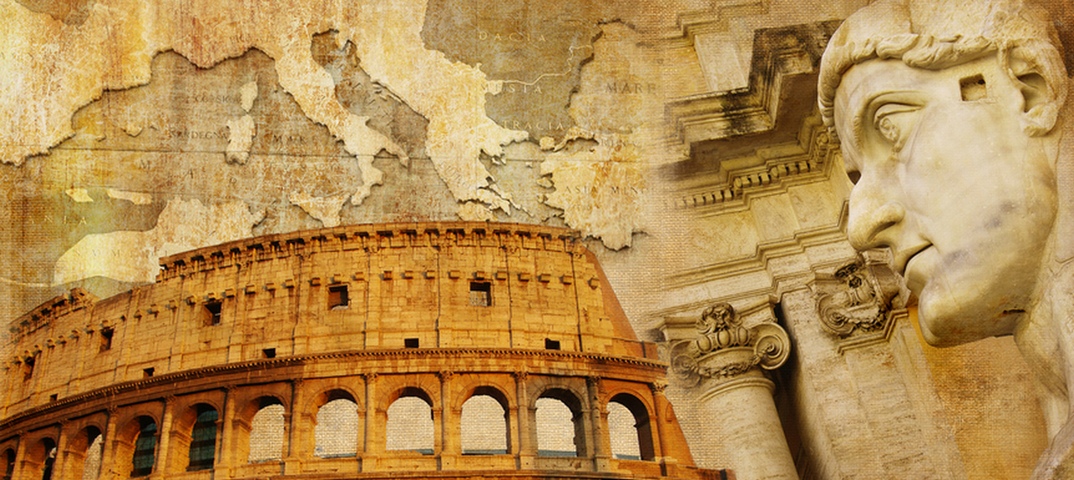 ПЛАН
ТЕРРИТОРИЯ И ПРИРОДНЫЕ УСЛОВИЯ
ОСНОВАНИЕ РИМА
ПРАВЛЕНИЕ В ДРЕВНЕМ РИМЕ
ТЕРРИТОРИЯ И ПРИРОДНЫЕ УСЛОВИЯ
Цивилизация Древнего Рима                   зародилась в Италии – стране, расположенной на Апеннинском                                полуострове.  С трех сторон она                            омывается морями (Адриатическое, Тирренское, Ионическое).
На Севере – отделена                          от остальной Европы                     горами Альпами.
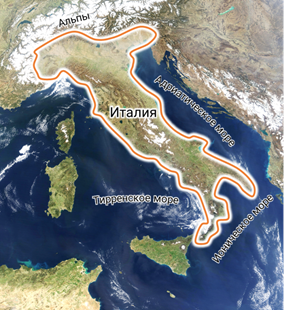 С
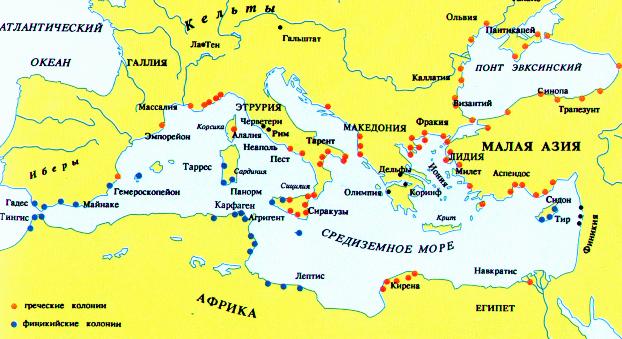 Италия
Апеннинский полуостров
В
З
остров Сицилия
Ю
ТЕРРИТОРИЯ И ПРИРОДНЫЕ УСЛОВИЯ
Территория Италии была заселена в глубокой древности.  Древнейшие племена Апеннинского полуострова – лигуры – занимались скотоводством.
На Апеннинском полуострове преобладал тёплый климат. Здесь не было ни засухи, ни сильных морозов.
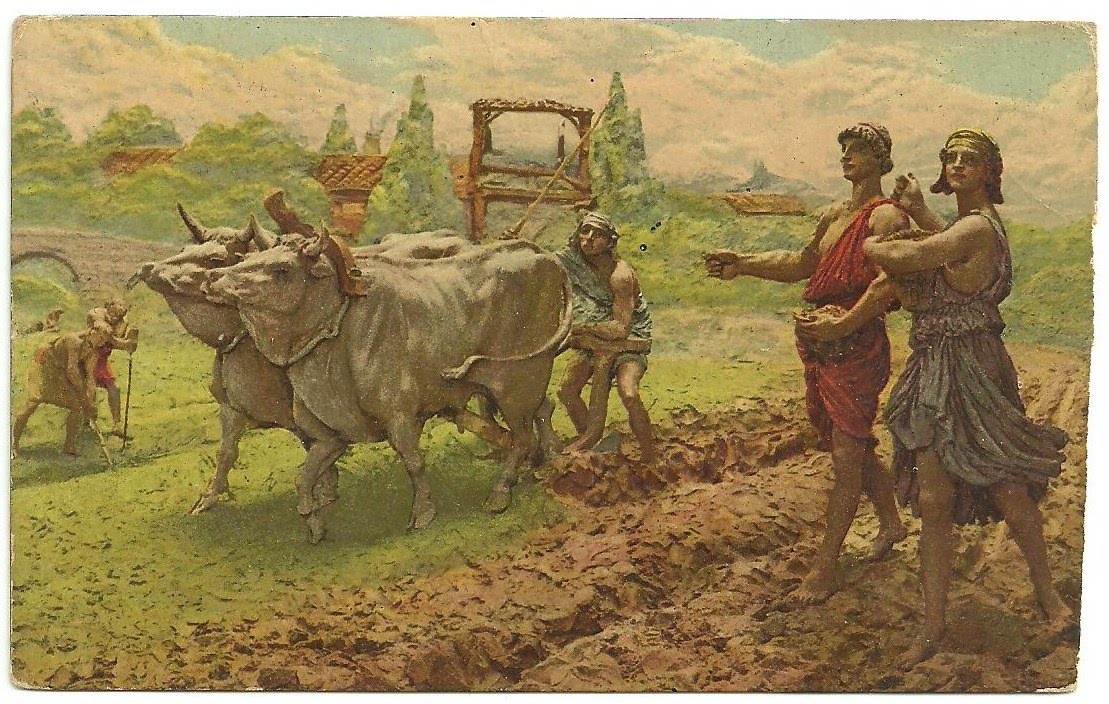 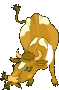 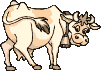 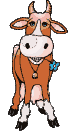 ТЕРРИТОРИЯ И ПРИРОДНЫЕ УСЛОВИЯ
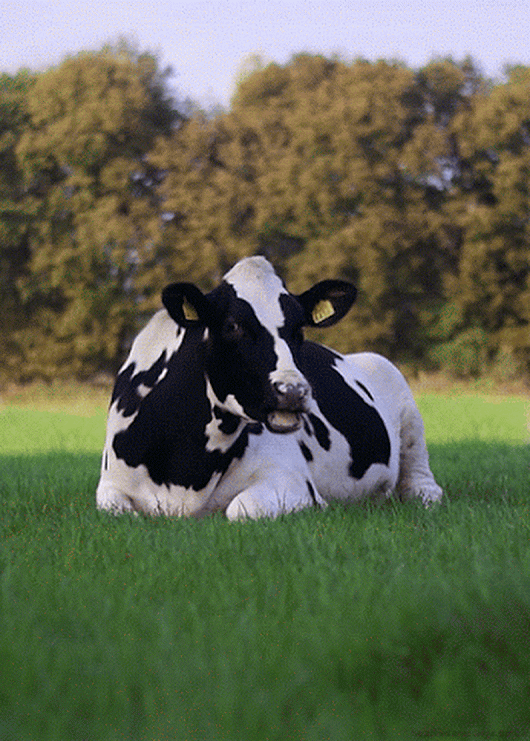 Благодаря обилию кормов и плодородию почвы в течение многих веков главными занятиями населения древней Италии  оставалось земледелие и скотоводство.
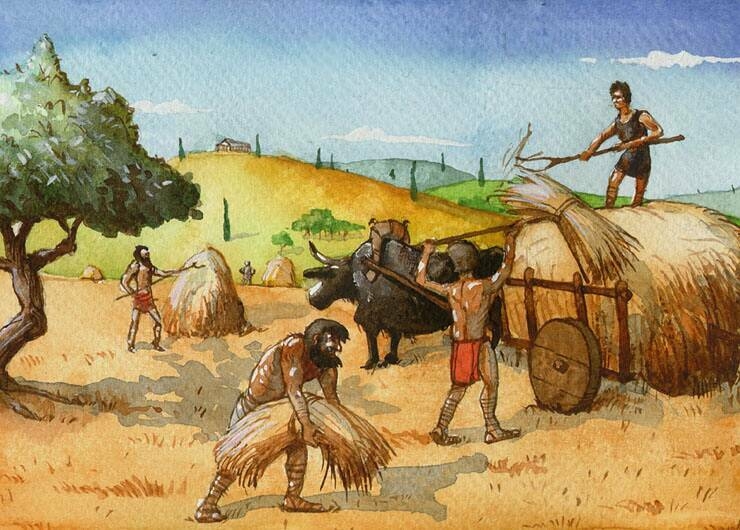 ТЕРРИТОРИЯ И ПРИРОДНЫЕ УСЛОВИЯ
Слово «Италия» переводится с греческого как «страна телят», так как первые греки-колонисты, которые осваивали побережье Апеннин и острова Сицилия в VIII - VI вв. до н.э., обнаружили здесь прекрасные пастбища для выпаса коров.
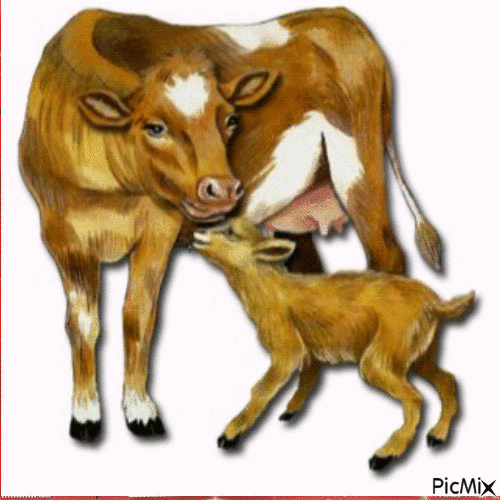 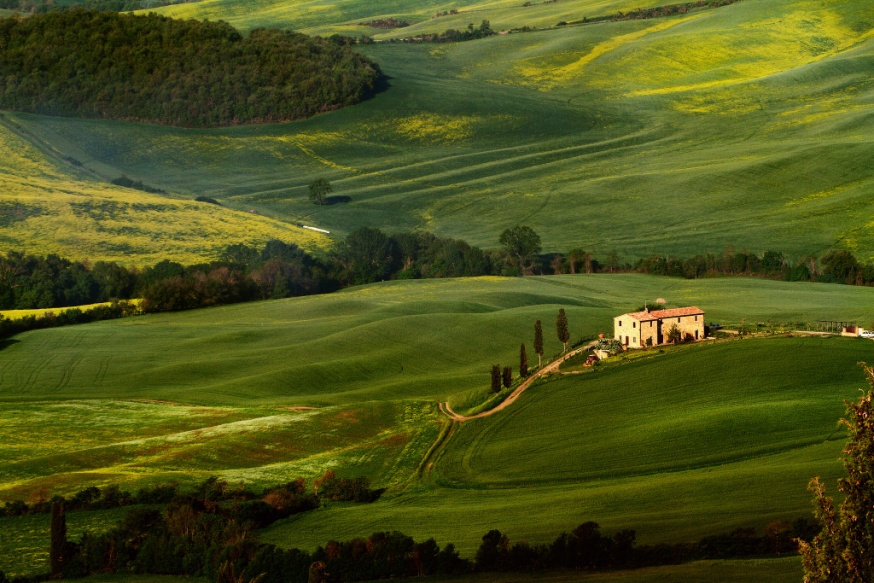 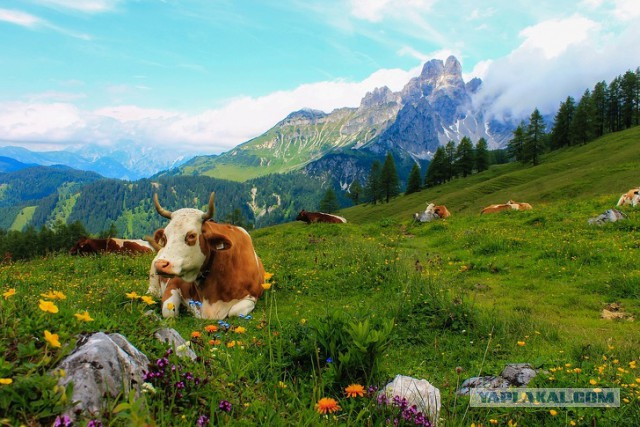 ТЕРРИТОРИЯ И ПРИРОДНЫЕ УСЛОВИЯ
Самой крупной рекой Апенинского  полуострова                была река По. 
В I тысячелетии до н. э.                Италию населяли многочисленные племена, известные под общим                 названием италики. 
 На Севере проживали лигуры – самый древний народ Италии.   В центральной части полуострова – этруски.
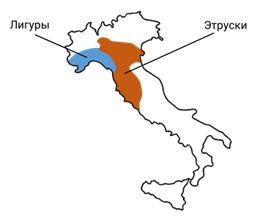 Лигуры
Этруски
ТЕРРИТОРИЯ И ПРИРОДНЫЕ УСЛОВИЯ
Этруски одними из первых стали обрабатывать железо и делать из него орудия труда и оружие.
Ученые находят железные боевые доспехи этрусков в захоронениях, относящихся к VII в. до н.э.
этрусское войско было самым сильным на Апеннинах и в                            VII в. до н.э. они подчинили себе практически весь полуостров.
ТЕРРИТОРИЯ И ПРИРОДНЫЕ УСЛОВИЯ
Этруски были прекрасными земледельцами и ремесленниками, их изделия из бронзы до сих пор восхищают своей красотой. Этруски – отважные мореплаватели. Долгое время они были самым культурным народом Италии.
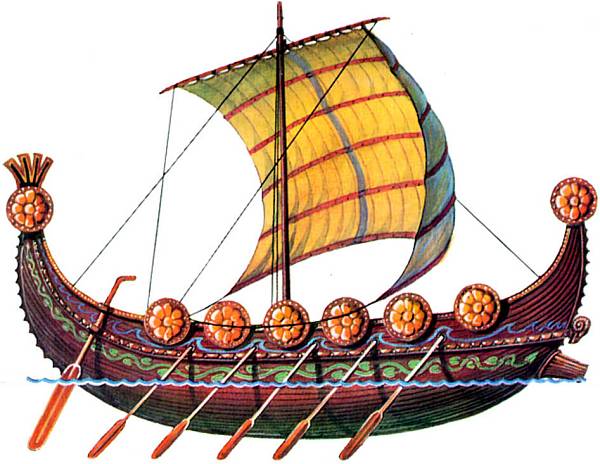 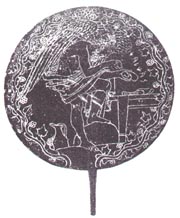 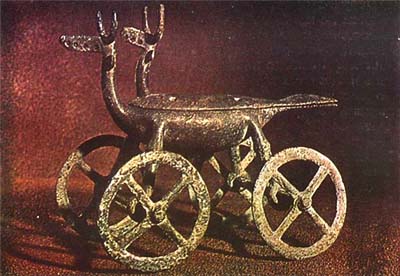 ТЕРРИТОРИЯ И ПРИРОДНЫЕ УСЛОВИЯ
Лигуры
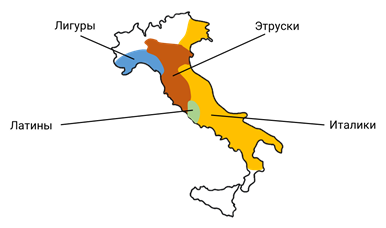 Этруски
Рядом с этрусками,                          на юге Италии, проживали италики.                          Среди них выделялись 
латины – одно 
из самых крупных                          и развитых племен.
Латины
Италики
ТЕРРИТОРИЯ И ПРИРОДНЫЕ УСЛОВИЯ
Они жили в круглых хижинах , стены которых были сделаны из прутьев, а затем обмазаны глиной. Возле каждого дома находились сад и огород, а за пределами города были общие пастбища и поля.
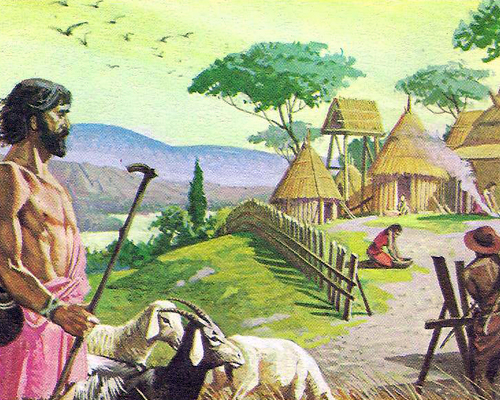 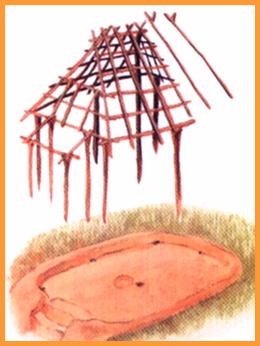 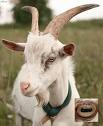 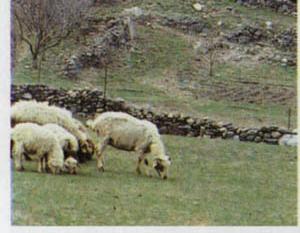 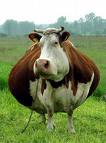 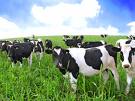 Разводили коз, овец, коров, лошадей….
Изготавливали вино
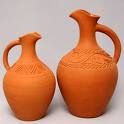 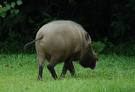 Занятия древних римлян: земледелие, скотоводство
Выращивали ячмень, пшеницу
Фрукты
виноград
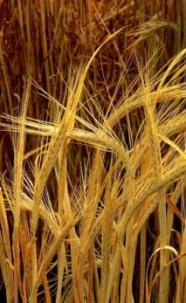 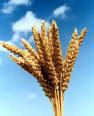 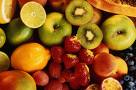 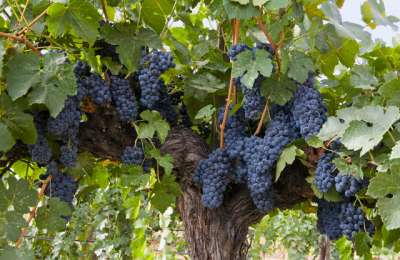 ЗАНЯТИЯ РИМЛЯН
Жители Рима были ремесленниками - кузнецами, ткачами, гончарами. 
Огромного размаха достигло хлебопечение - по всей Латинии были разбросаны  мельницы и хлебные печи.
Несколько древнейших мельниц сохранились до сих пор в рабочем состоянии.
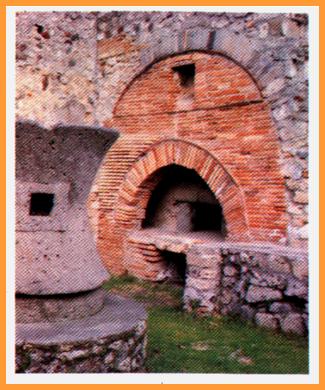 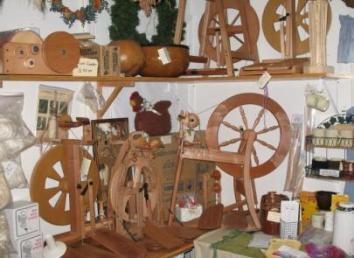 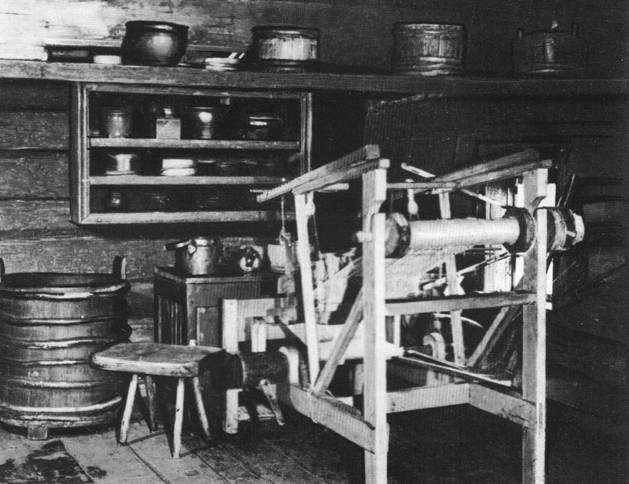 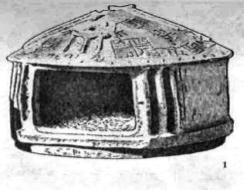 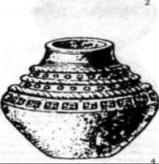 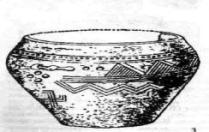 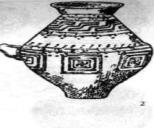 Ткачество
Изготовление глиняной посуды
Занятия древних римлян: ремесло
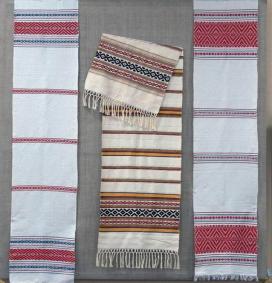 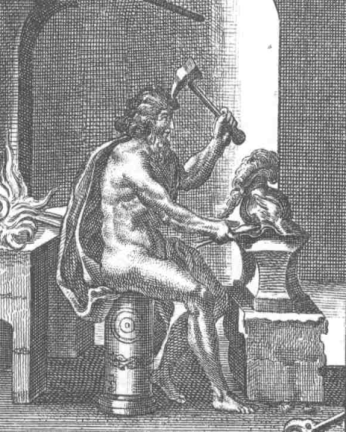 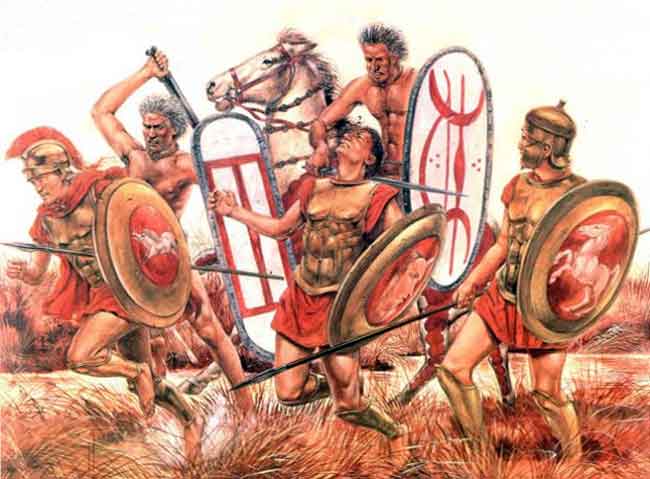 Кузнечное дело
Захват оружия, пастбищ
ТЕРРИТОРИЯ И ПРИРОДНЫЕ УСЛОВИЯ
В VIII в. до н.э. они создали в Италии союз из 12 городов-государств. Этруски начали борьбу с греческими колониями. К ним присоединился Карфаген - колония Финикии, расположенной  на берегу Средиземного моря (Северная Африка). Сначала побеждали карфагеняне и этруски, но вскоре греки разбили их на суше и на море.
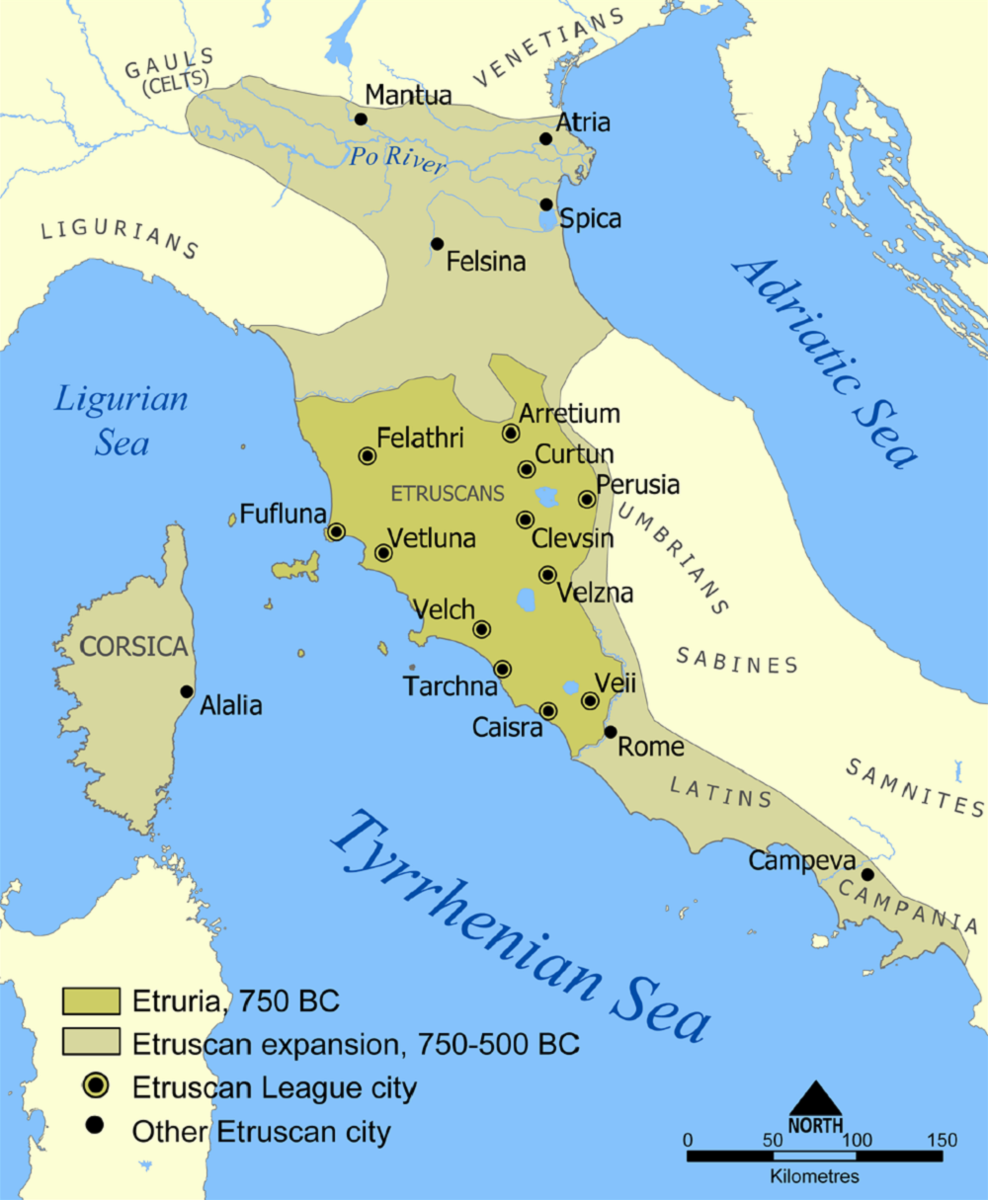 ТЕРРИТОРИЯ И ПРИРОДНЫЕ УСЛОВИЯ
Жители объединённых поселений.
1) осушали болотистые низины между холмами;
2) возводили укрепления;
3) строили храмы богов;
4) выбирали общих правителей.
ОСНОВАНИЕ РИМА
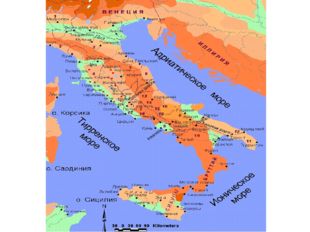 Поработаем с картой . 
Откройте учебник                      на  странице  145.
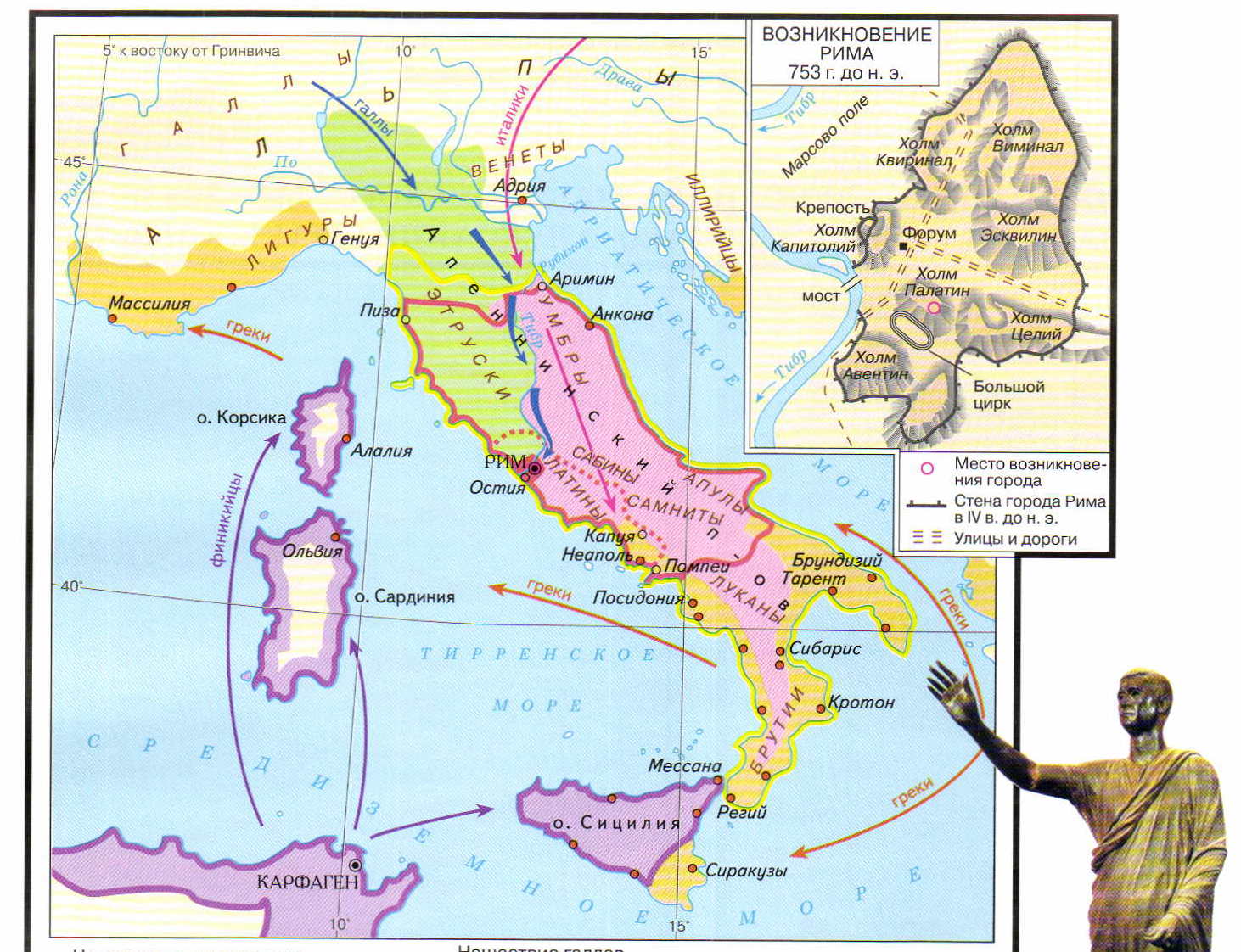 Найдите на карте город Рим.
Найдите на карте реку Тибр.
ОСНОВАНИЕ РИМА
Виминал
Квиринал
Капитолий
Эсквилин
Палатин
Целий
Авентин
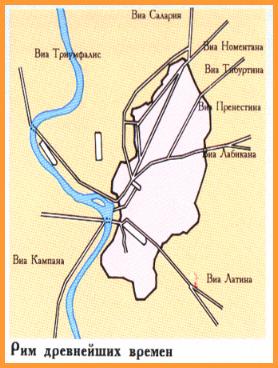 753 год до н.э. – основание Рима. Однако поселения на месте Рима существовали задолго до этой даты. На левом берегу Тибра на возвышенных холмах существовали                             поселения, которые объединились в один город
ОСНОВАНИЕ РИМА
Согласно легенде, город Рим был основан братьями Ромулом и Ремом в 753 г. до н.э. После рождения братья были брошены в корзине на погибель - в реку Тибр. На берегу реки их обнаружила волчица и кормила, пока детей не подобрал пастух.
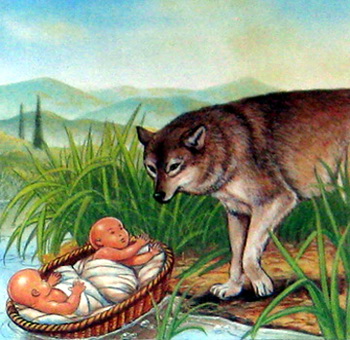 ОСНОВАНИЕ РИМА
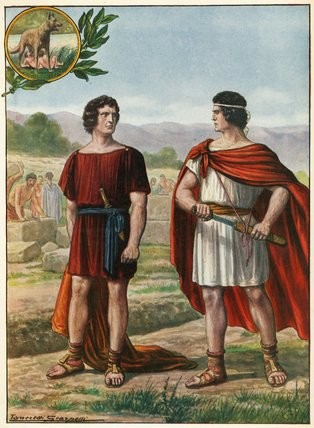 Когда они подросли, то решили построить на берегах реки Тибр город.  Однако между ними произошла ссора из- за того, что они не смогли договориться о том, кто будет править в городе, и в честь кого его назовут. Ромул убивает брата, а основанный город называет своим именем (по-латыни - Roma).
ОСНОВАНИЕ РИМА
Решим задачу.
Сколько лет прошло с момента основания города  – Рим? Посчитайте на линии времени.
до н.э.
н.э.
753 г. до н.э.
Рим
2021
год
ОСНОВАНИЕ РИМА
Проверим задачу.
Сколько лет прошло с момента основания города  – Рим? Посчитайте на линии времени.
Ответ:
753+2021 = 2774 года
до н.э.
н.э.
753 г. до н.э.
Рим
2021
год
ОСНОВАНИЕ РИМА
И сегодня эмблемой Рима является статуя волчицы, которая, согласно легенде, вскормила братьев – близнецов.
РОМУЛ – это основатель Рима.
ОСНОВАНИЕ РИМА
Дятел  и чибис -  
также стали священными для Рима. Так как  они заменили заботы матери. И охраняли братьев.
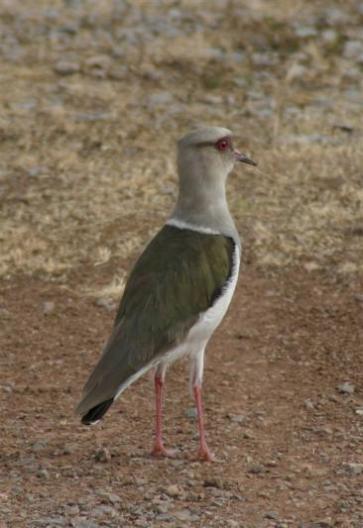 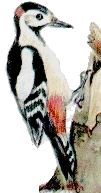 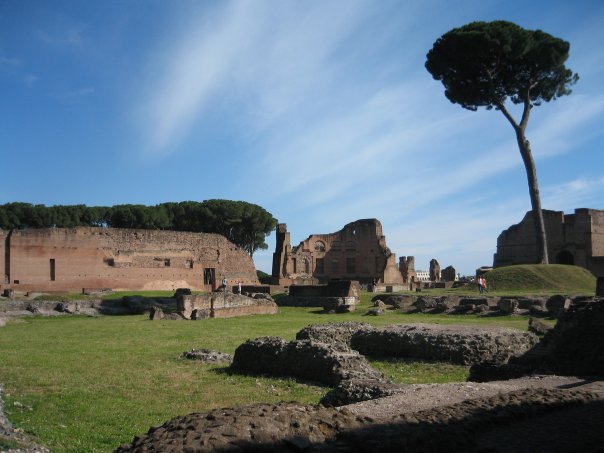 ОСНОВАНИЕ РИМА
Ромул и Рем свергли преступного царя и вернули власть деду. Сами же со своей дружиной переселились на берег Тибра – в те места, где их вскормила волчица.
 Здесь решили они заложить новый город, но никак не могли договориться, кто будет в нем царствовать, – ведь у близнецов ни в чем не было преимущества друг перед другом.
Существует другая версия этой легенды…
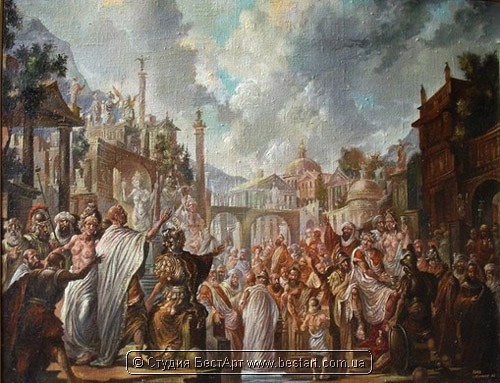 ОСНОВАНИЕ РИМА
Наконец, положившись на волю богов, братья стали следить за небесными знамениями (приметами). 
Рем, первым увидел добрый знак – шестерку парящих в небе коршунов.
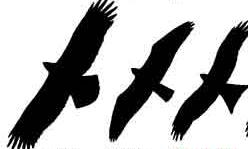 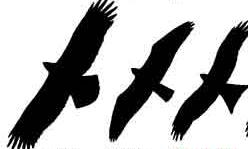 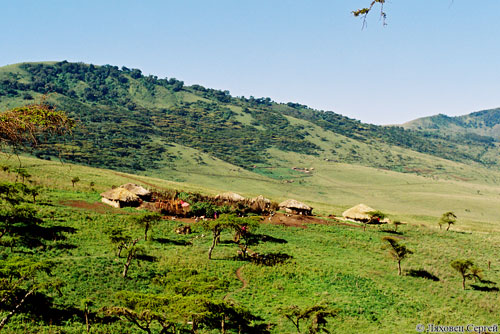 ОСНОВАНИЕ РИМА
Ромул чуть позже увидел 12 птиц. 
Каждый из братьев толковал знамения в свою пользу, между ними разгорелась ссора, и Ромул, ударив сгоряча брата, убил его на месте.
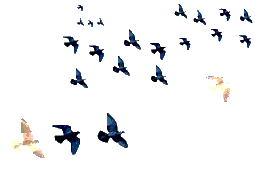 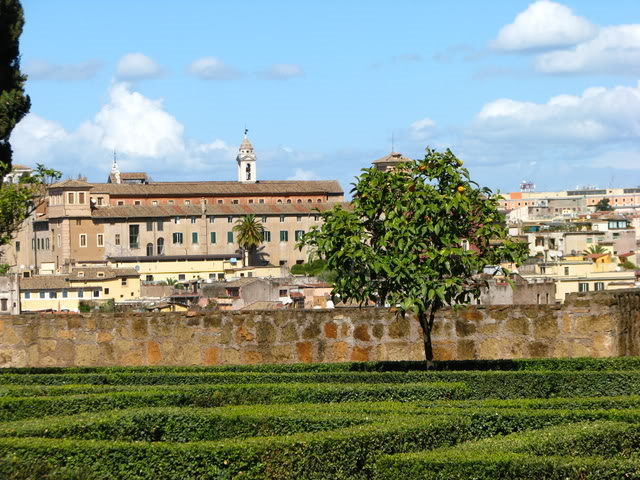 ОСНОВАНИЕ РИМА
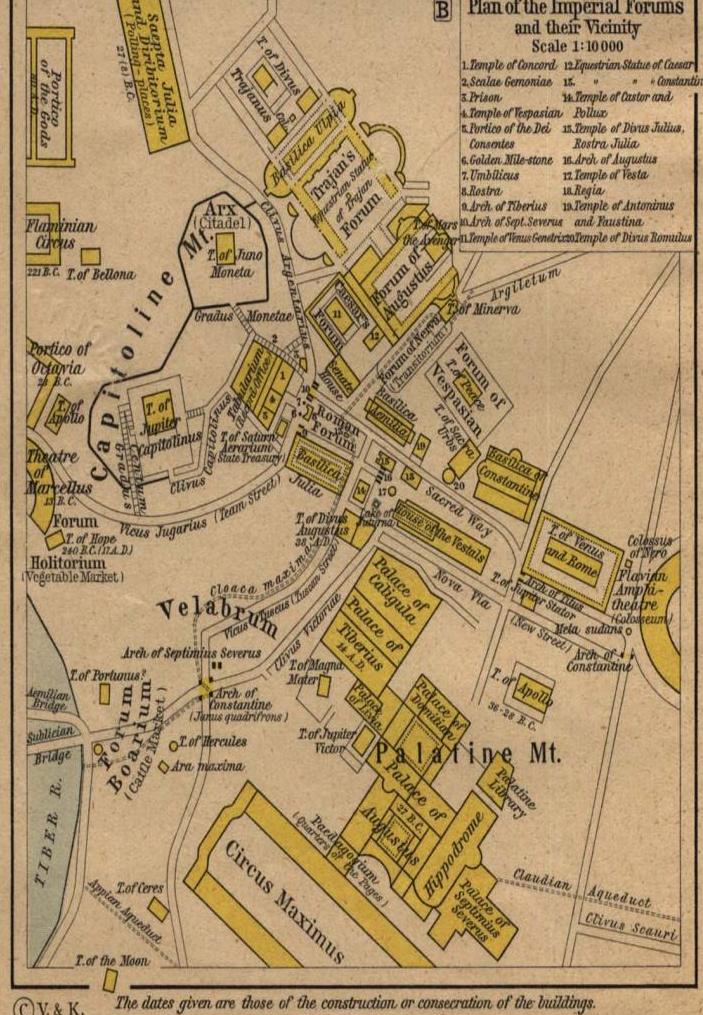 На холме, где пролилась братская кровь, были возведены первые укрепления города, получившего имя своего основателя. 
В честь Ромула его назвали Рома.
ОСНОВАНИЕ РИМА
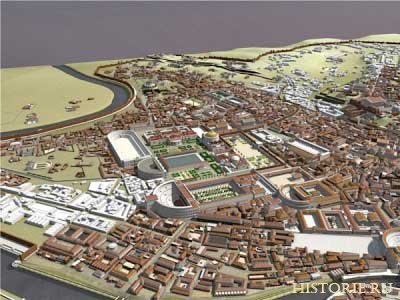 Вскоре Рим превращается в большой город.                          На Капитолийском холме была построена крепость для защиты от врагов.
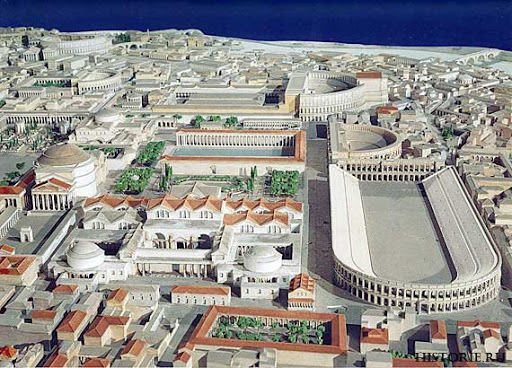 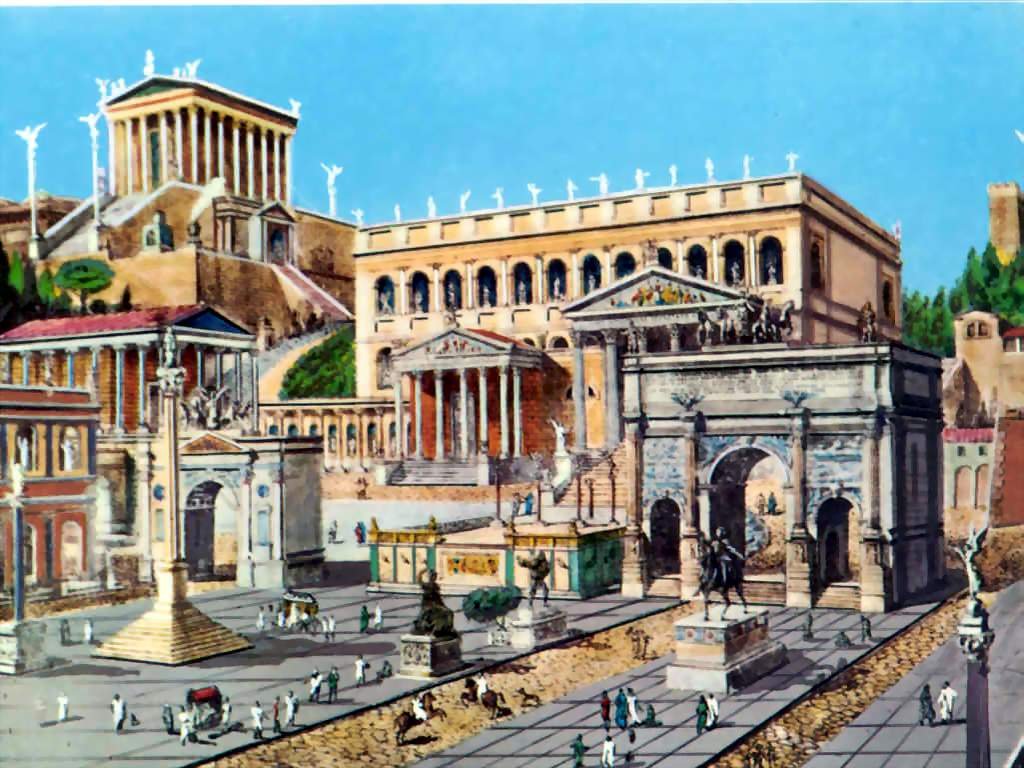 ПРАВЛЕНИЕ В ДРЕВНЕМ РИМЕ
Сначала римляне избирали себе правителей. 
Они были и военачальниками,                         и судьями, и жрецами.
Так продолжалось                         до 509 г. до н.э., когда Тарквиний, по прозвищу Гордый, приказал убить избранного правителя, 
и захватил власть.
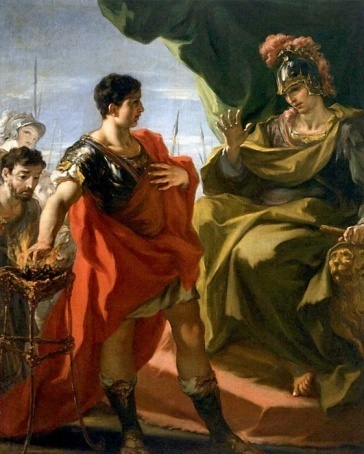 ПРАВЛЕНИЕ В ДРЕВНЕМ РИМЕ
СЕНАТ
СОВЕТ СТАРЕЙШИН РОДОВ
РОД
СЕМЬЯ
СЕМЬЯ
СОБРАНИЕ ПАТРИЦИЕВ
Потомки древнейших жителей Рима
ПАТРИЦИИ
Переселенцы из других областей Италии
ПЛЕБЕИ
ОСНОВАНИЕ РИМА
Возмущённые жители восстали  и изгнали Тарквиния из города.  Они решили установить такую форму правления,  при которой невозможно было бы  сосредоточение власти в руках одного человека. 
Свержение царской власти в 509 г. до н.э.
 положило начало Римской республике.
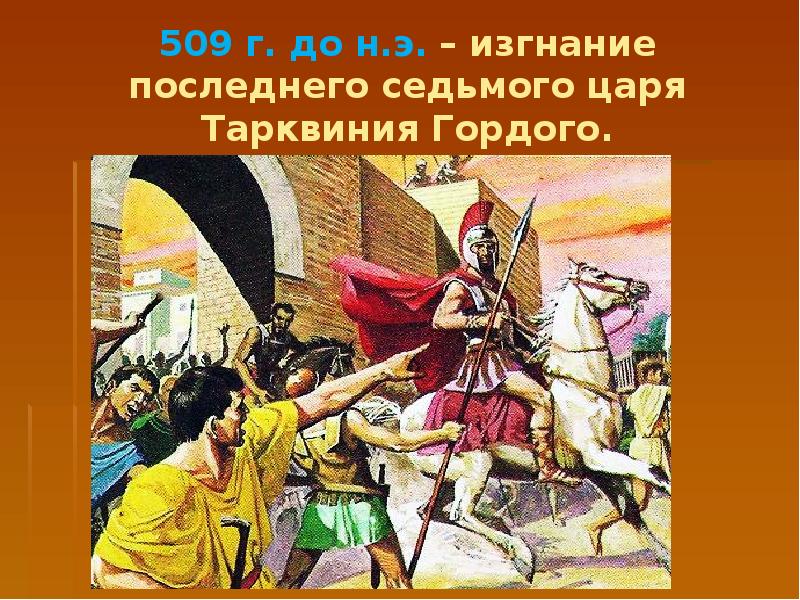 На побережье всех морей достаточно глубоких бухт.
мореплавание
Много плодородной земли.
земледелие
Много сочных пастбищ.
животноводство
Плодоносили груши, яблоки, виноград, оливковые деревья, гранаты и миндаль.
садоводство
рыболовство
Моря богаты рыбой и моллюсками.
Полезных ископаемых было немного: железо, медь, олово, сланцы, серебро, золото, строительный камень и мрамор. Богатством были соль и глина.
ремесло
ВЫВОДЫ
ЗАДАНИЯ
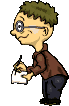 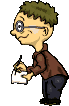 1
3
Прочитайте учебник 
§37.
Стр. 145 – 147.
Найдите и прочитайте легенду «Основание Рима».
Подумайте,
 почему Ромул, а не Рем основал Рим и стал его первым царем?